Feuille de travail sur le diabète
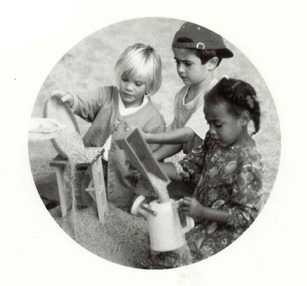 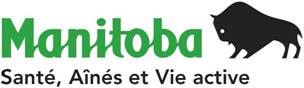 31-07-2017
La gestion du diabète est considérée comme un exercice d'équilibre.  Quels sont les trois facteurs importants pour la gestion du diabète?
La nourriture 
L'exercice 
L'insuline
Un enfant diabétique doit :
manger la même quantité de nourriture chaque jour.
b) manger à la même heure 
chaque jour.
c) avoir accès libre à la fontaine et aux toilettes.
d)  toutes ces réponses.
Lorsqu'un enfant diabétique tombe malade :
il faut aviser les parents ou le tuteur.
b)  la glycémie de l'enfant peut subir des effets importants s'il ne peut pas garder de nourriture ou de liquide.
c)  si l'enfant vomit et que vous n'arrivez pas à joindre les parents ou le tuteur, composez le 911 ou le numéro des services médicaux d'urgence.
d) toutes ces réponses.
En général, l'hyperglycémie ne représente pas une situation d'urgence et n'exige pas un traitement immédiat.
VRAI
FAUX
Il y a hypoglycémie lorsque le taux de glucose dans le sang devient inférieur à...
4 mmol/l
Énumérez les symptômes de l'hypoglycémie
Peau froide ou moite, transpiration
Tremblements, manque de coordination
Irritabilité, hostilité, mauvais comportement
Fatigue
Mauvaise humeur ou changement de comportement
Difficulté de concentration, confusion
Marche titubante
L'enfant peut se plaindre de :
douleur abdominale ou nausée
nervosité
faim extrême
maux de tête
vision embrouillée
étourdissements
Évanouissement, perte de connaissance
Que faire lorsqu'un enfant semble hypoglycémique?
Donnez à l'enfant des sucres à action rapide.
Attendez de 10 à 15 minutes.  S'il n'y a pas de changement, donnez à l'enfant une deuxième dose de sucres à action rapide.
Attendez de 10 à 15 minutes.  S'il n'y a pas de changement, donnez une troisième dose de sucres à action rapide et avisez les parents ou le tuteur.
Si vous n'êtes pas en mesure de communiquer avec les parents ou le tuteur ou avec la personne à joindre en cas d'urgence, composez le 911 ou le numéro des services médicaux d'urgence.
Si la glycémie baisse beaucoup, l'enfant peut perdre connaissance ou faire une crise convulsive.  Que devriez-vous faire?
Composer le 911 ou le numéro des services d’urgence.
Allonger l'enfant sur le côté.
Avertir les parents ou le tuteur.
Rester avec l'enfant jusqu'à l'arrivée du personnel des services d'urgence, des parents ou du tuteur.
Un aliment utilisé pour traiter l'hypoglycémie doit contenir             grammes de glucides.
15
Où se trouvent les Plans de soins de santé personnalisés — Diabète des enfants qui participent à votre programme communautaire?
La copie se trouve dans le classeur du système URIS (Système commun d'orientation et de réception des demandes). 
L'original se trouve dans le dossier de l'enfant.